Дистанционные технологии в работе учителя-предметника
Учитель математики Филонов К.Е.
Электронная доска как инструмент организации урока
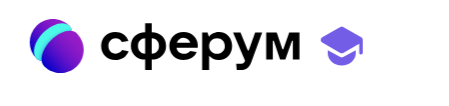 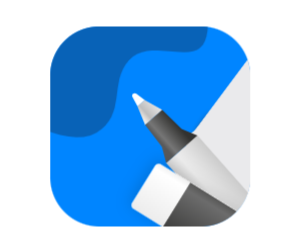 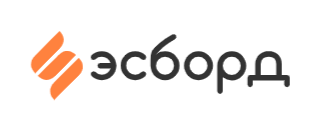 editboard.team
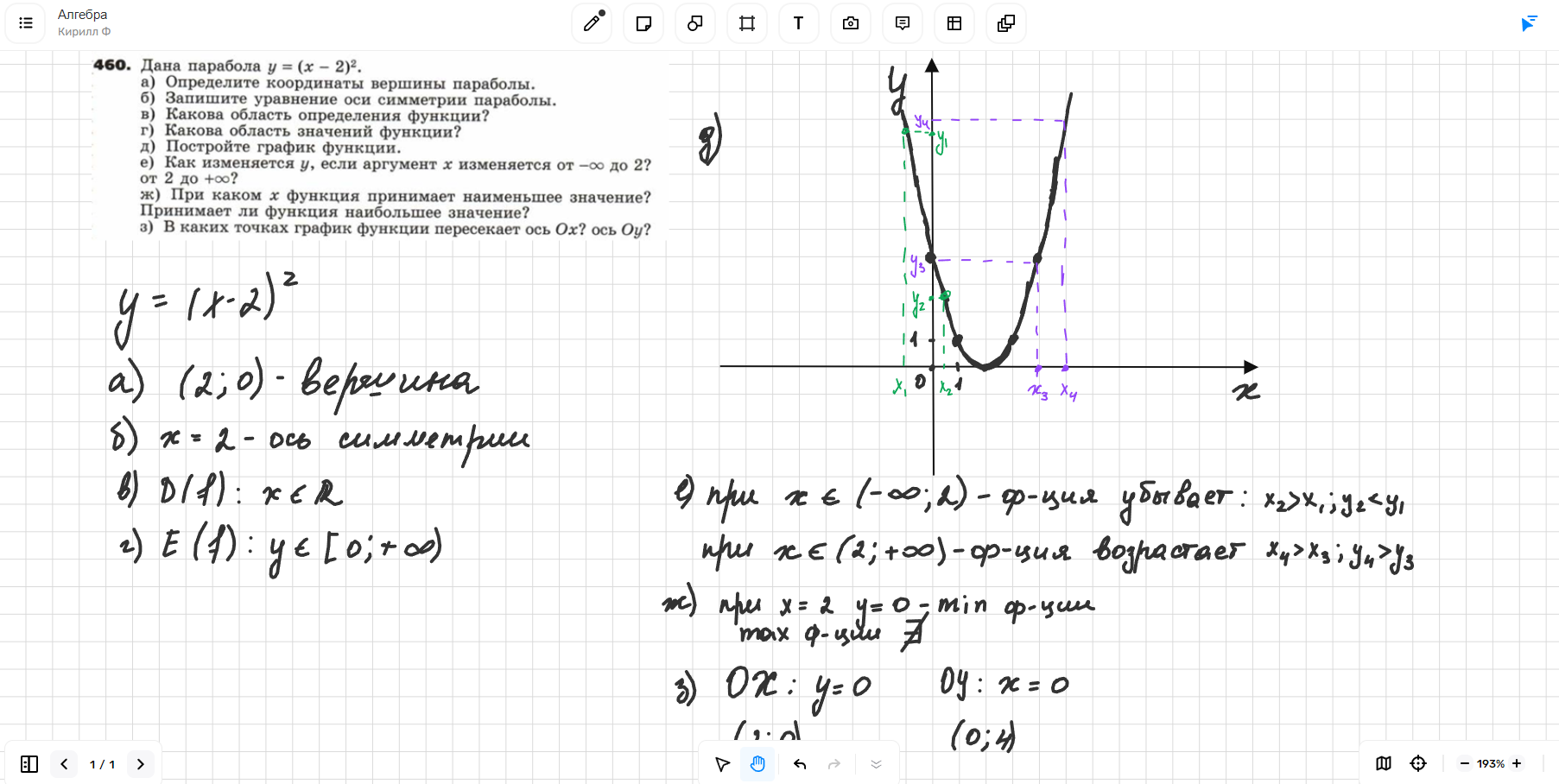 Электронная доска как инструмент организации урока
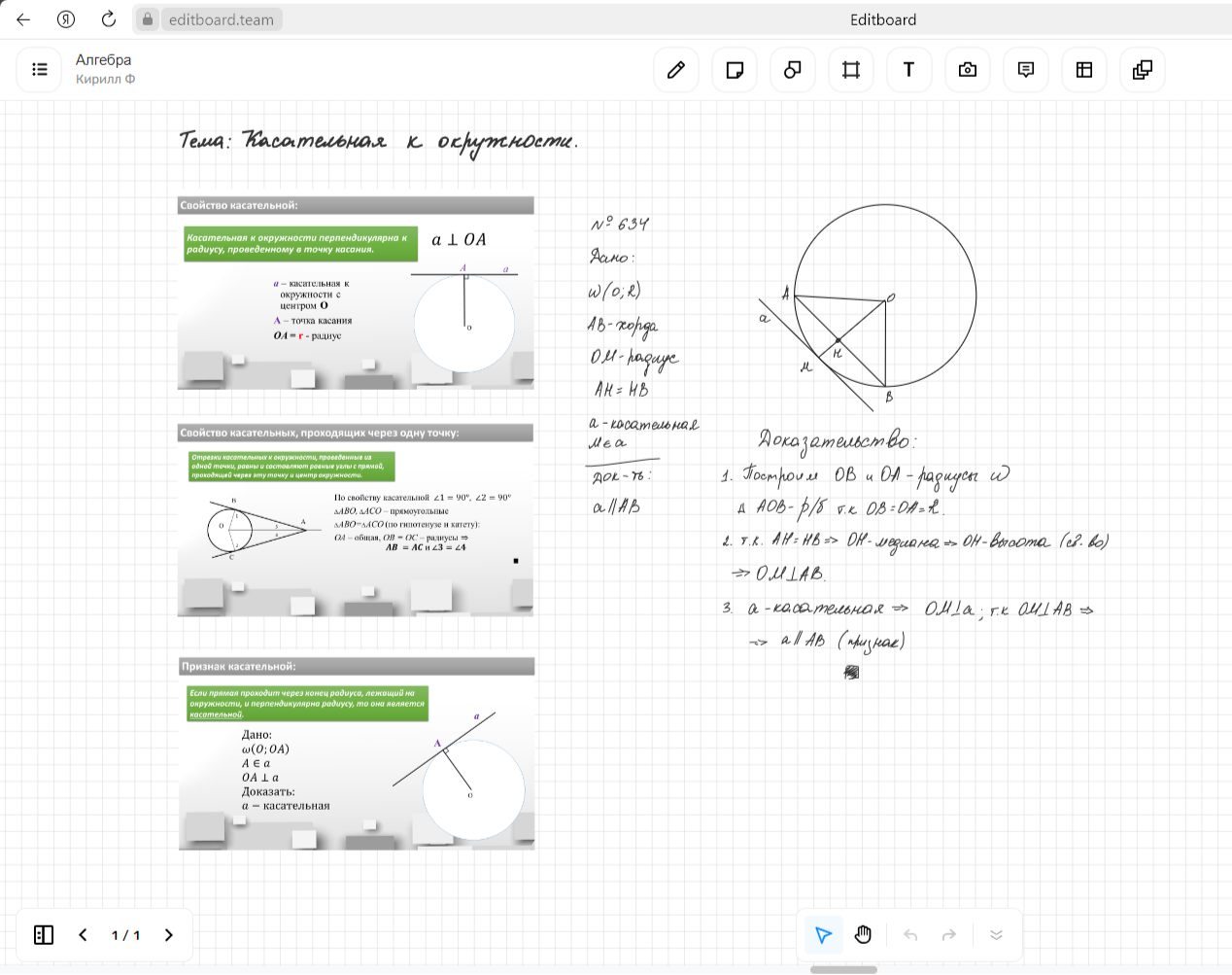 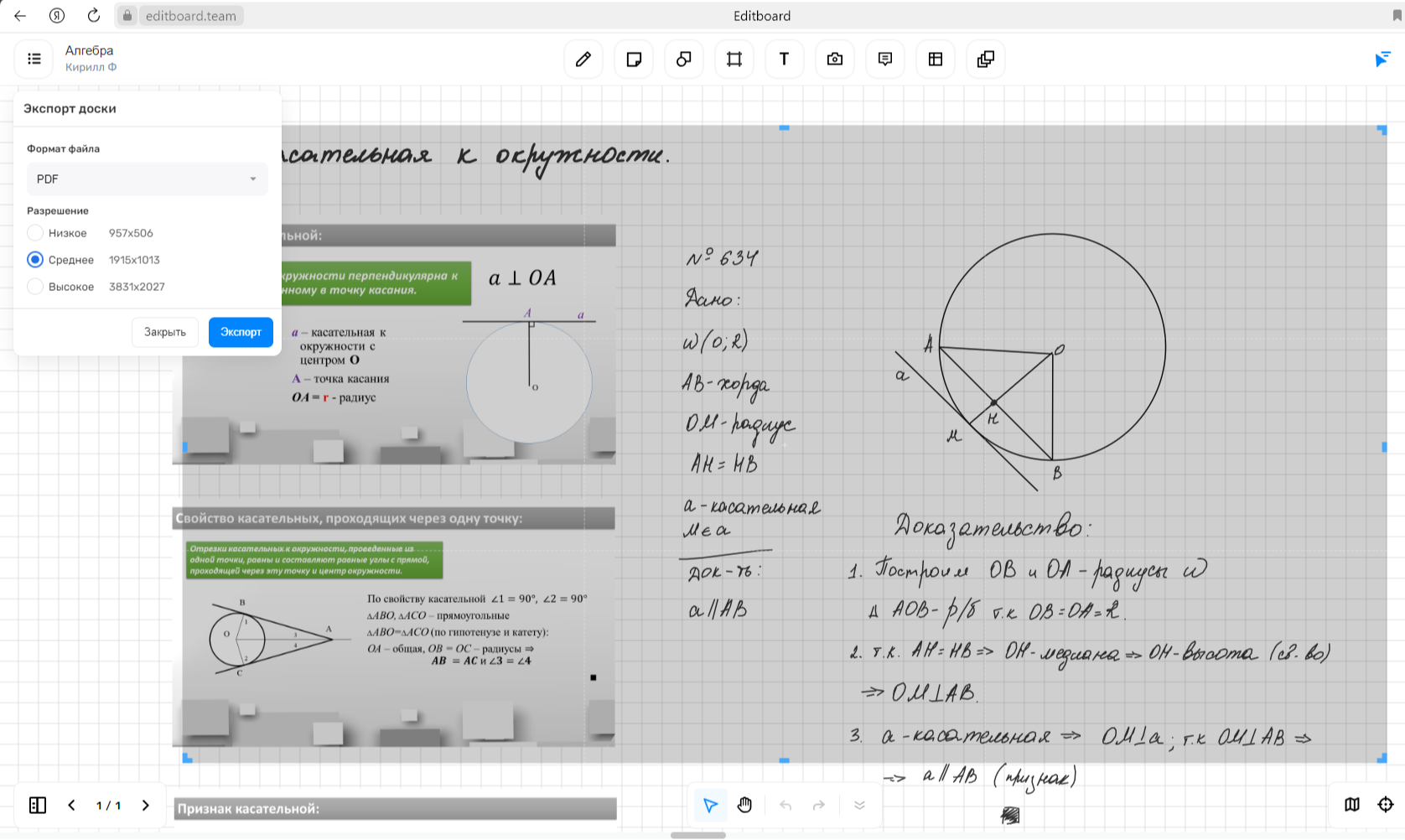 Электронная доска как инструмент организации урока
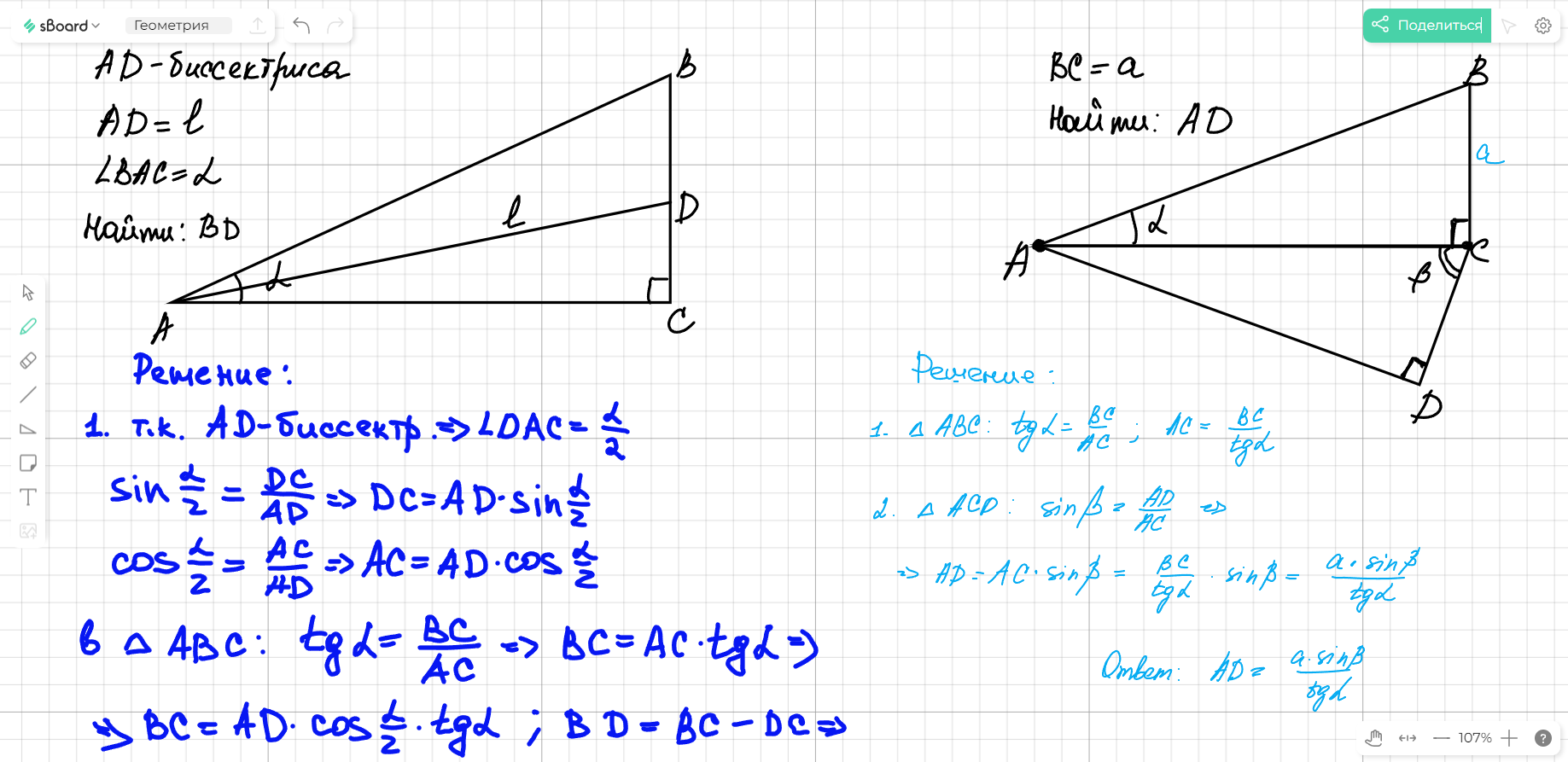 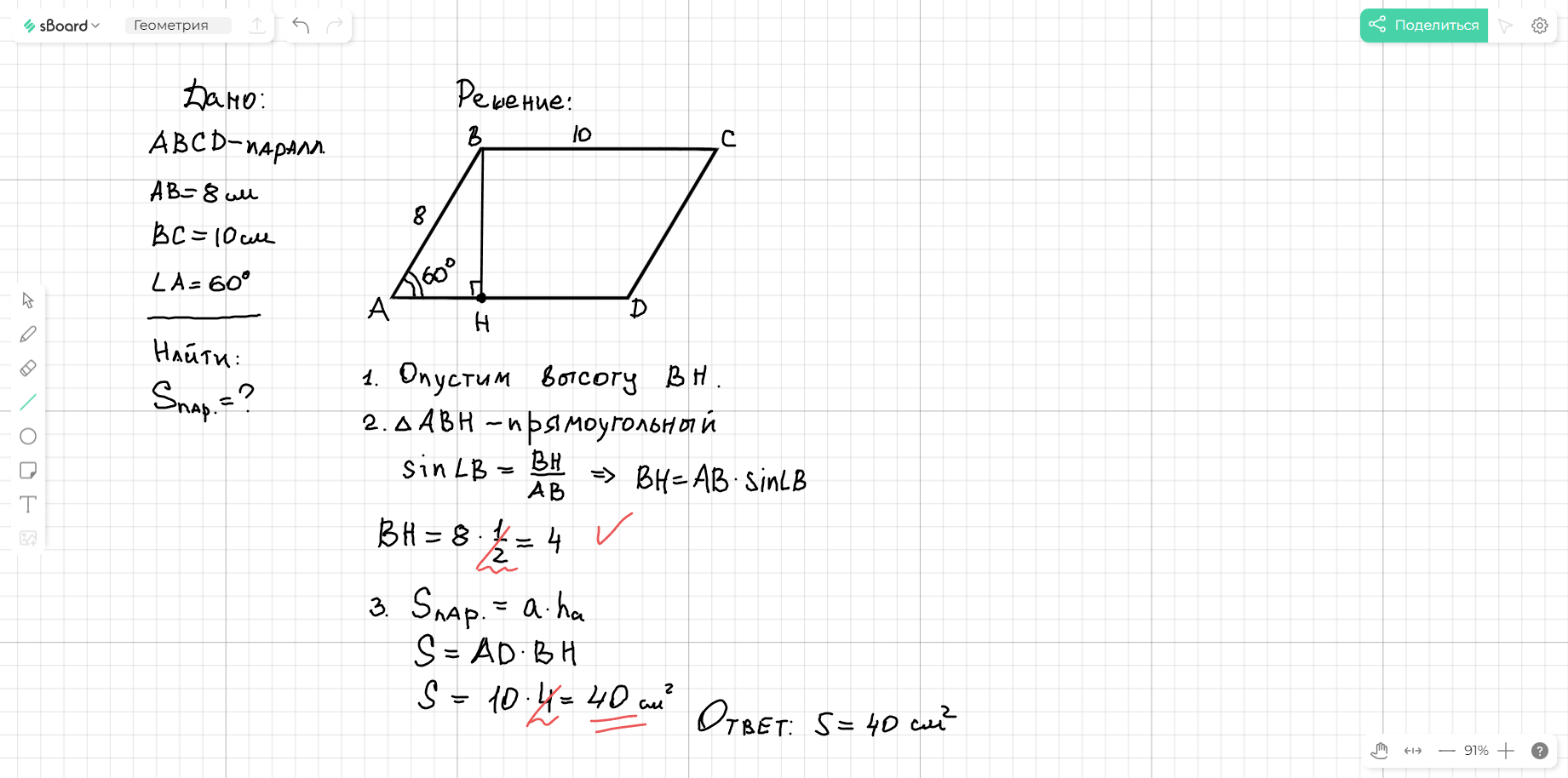 Образовательные площадки
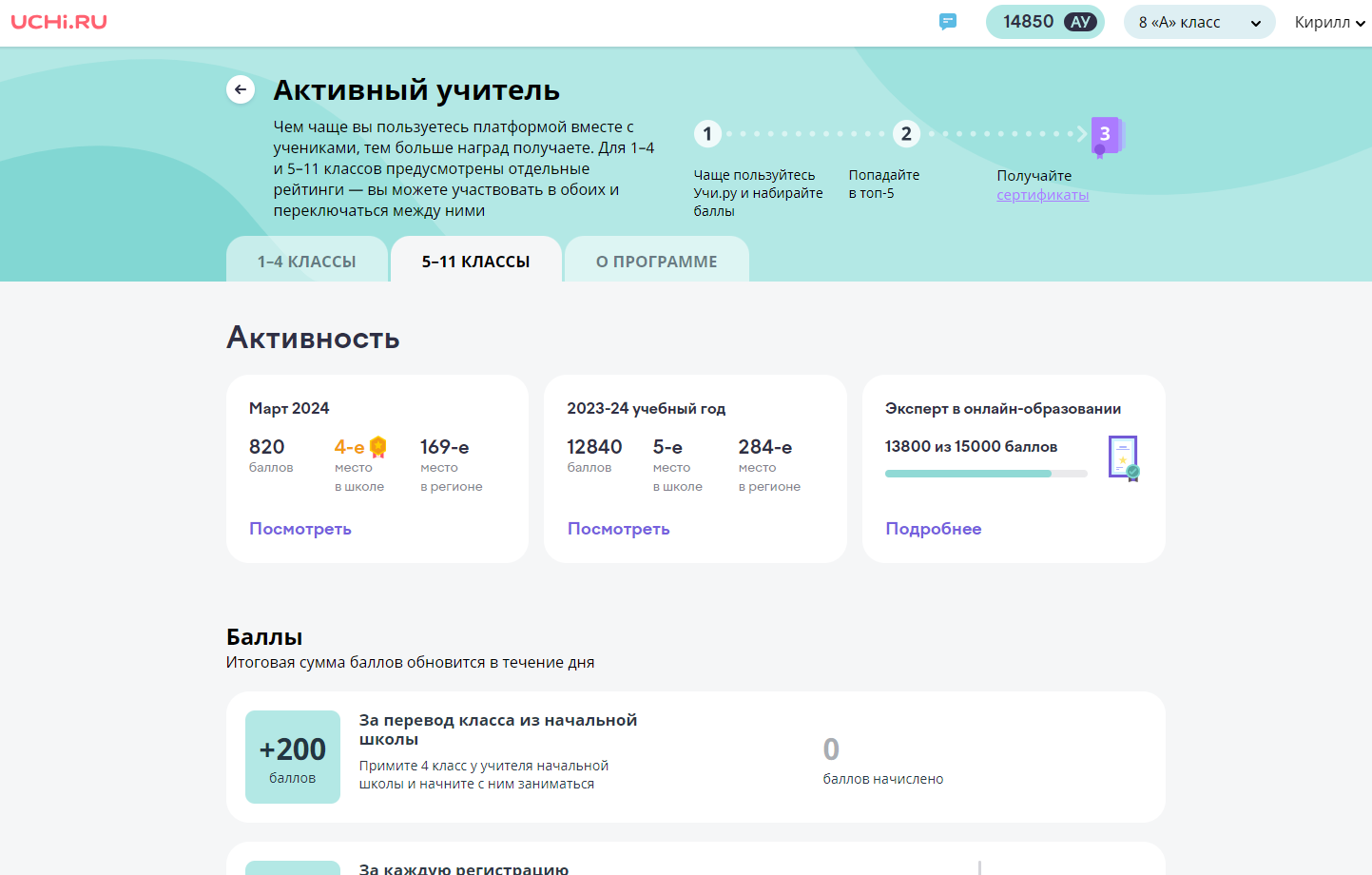 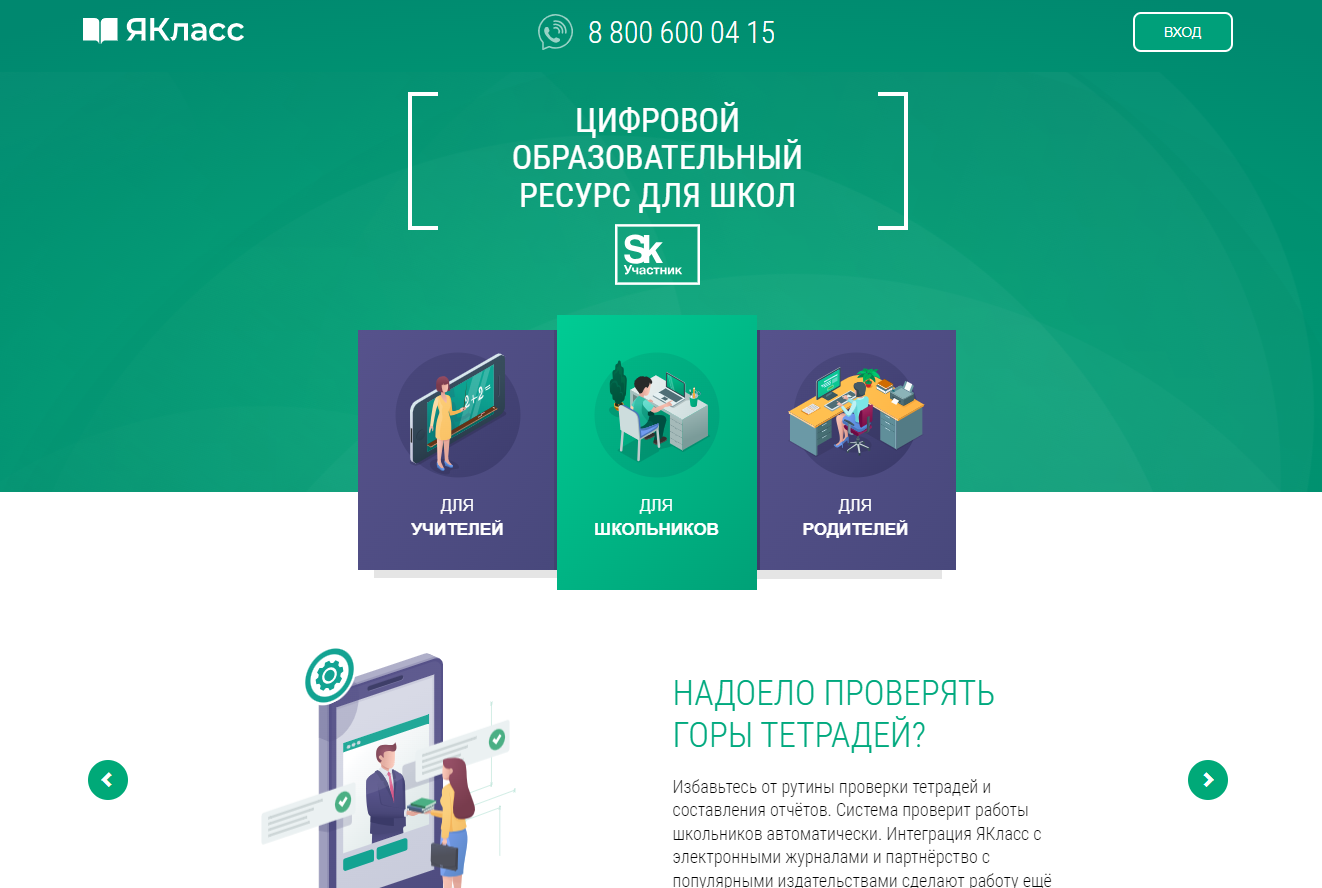 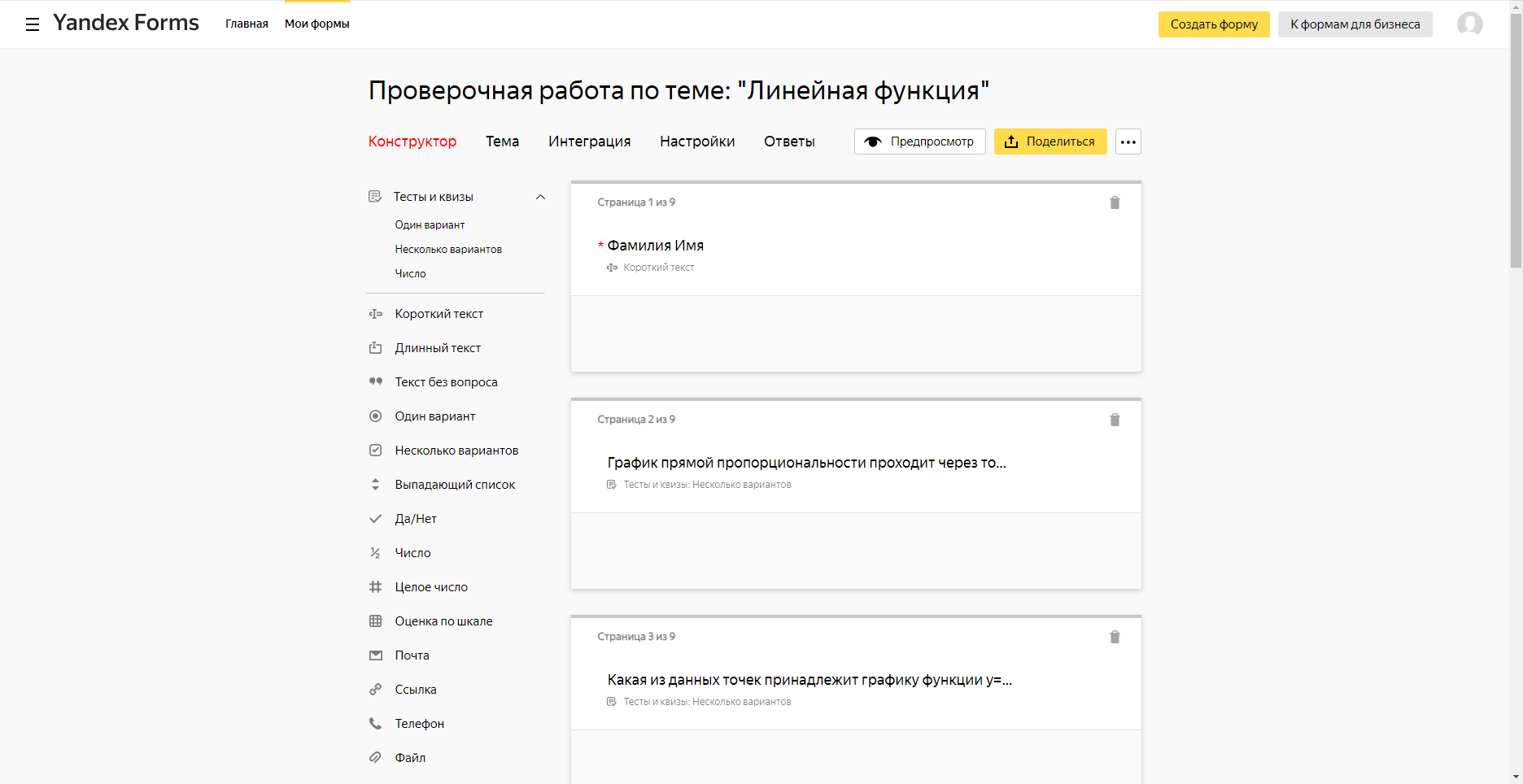 Поддержка олимпиадного движения
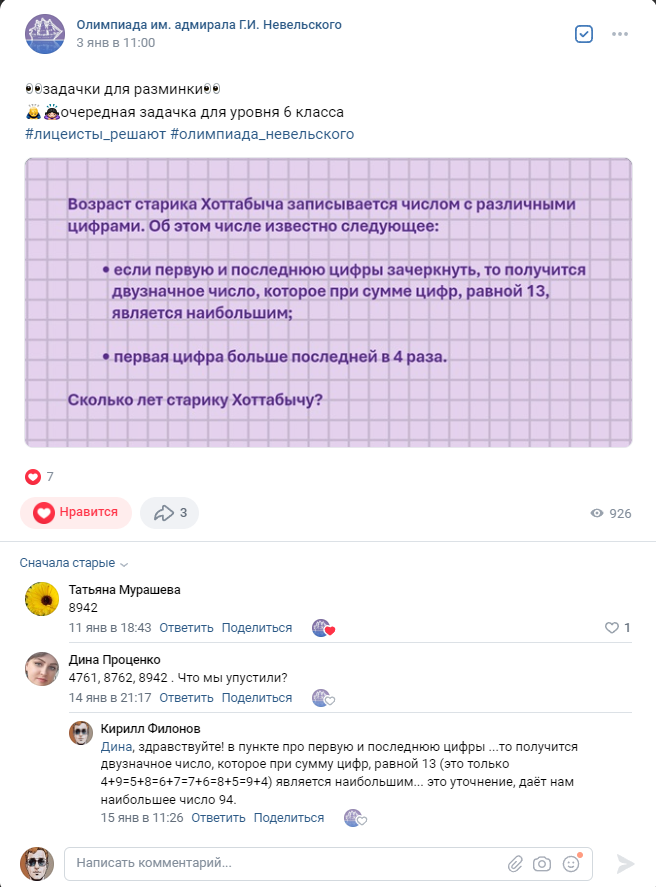 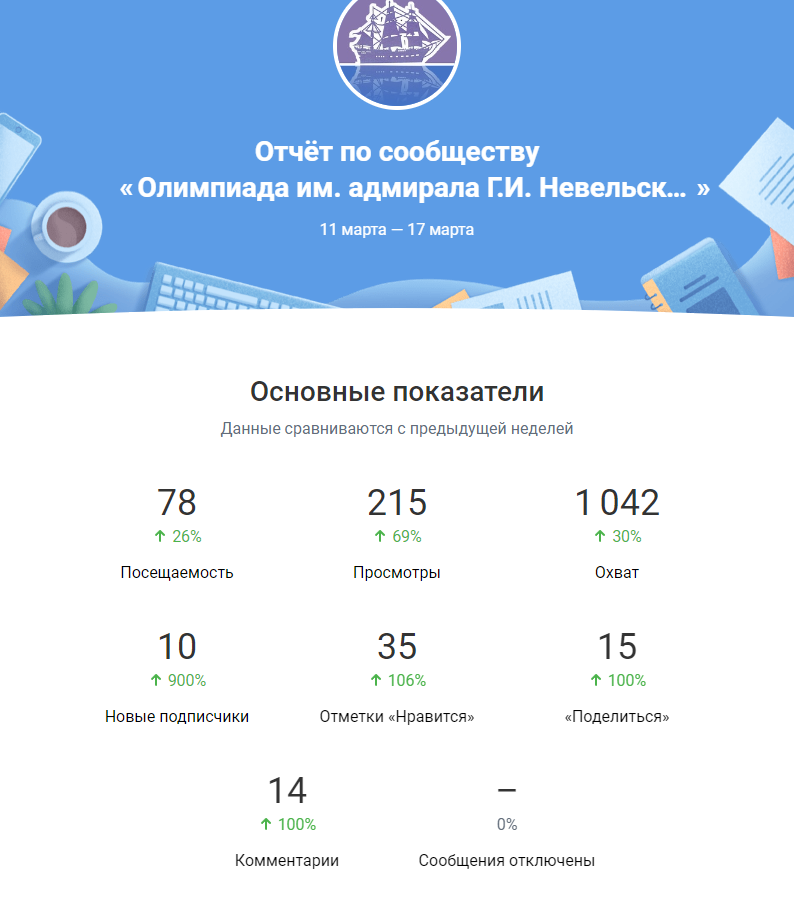 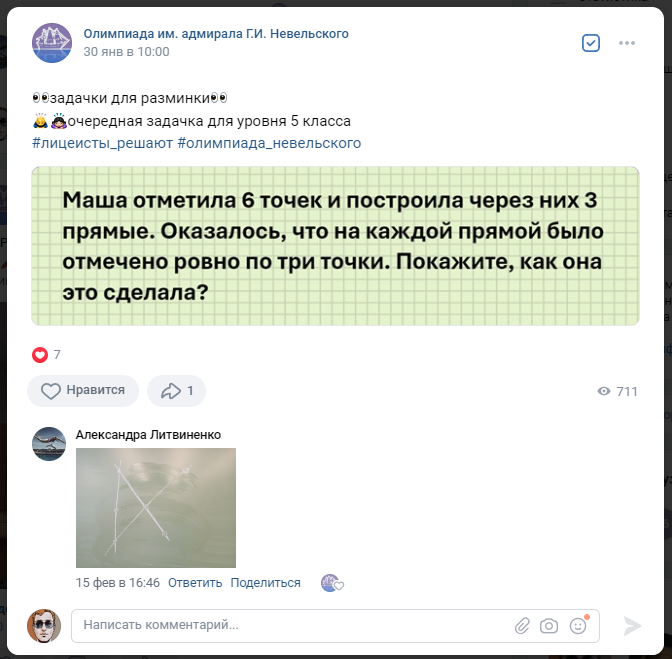 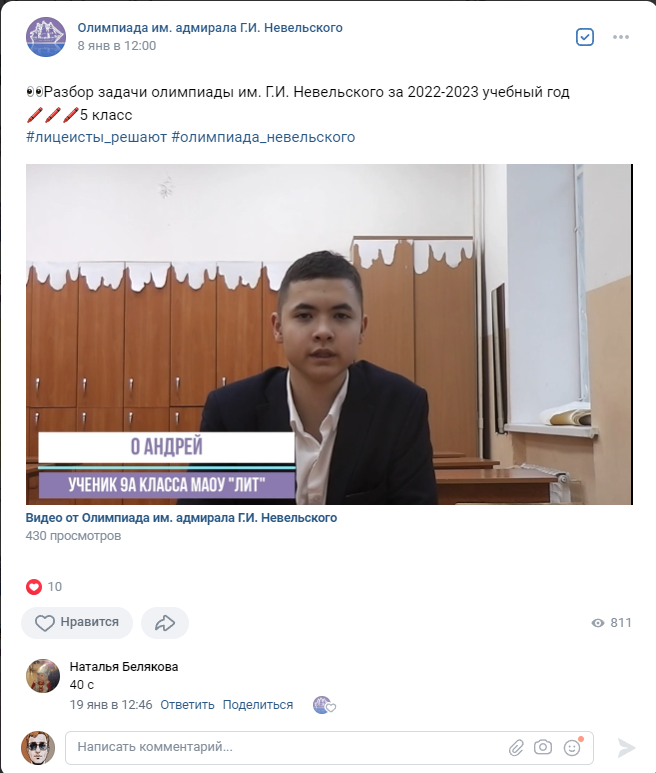 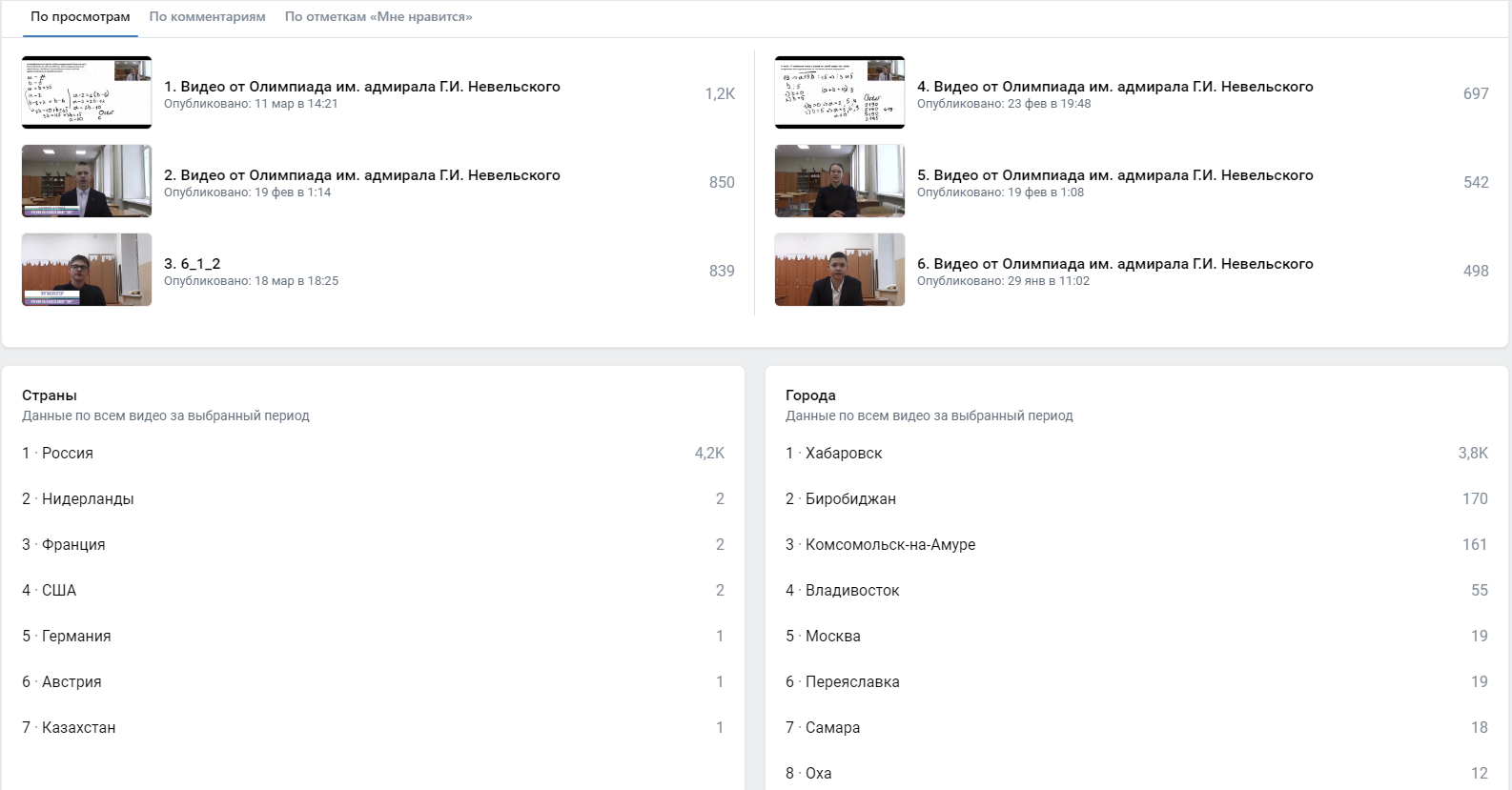 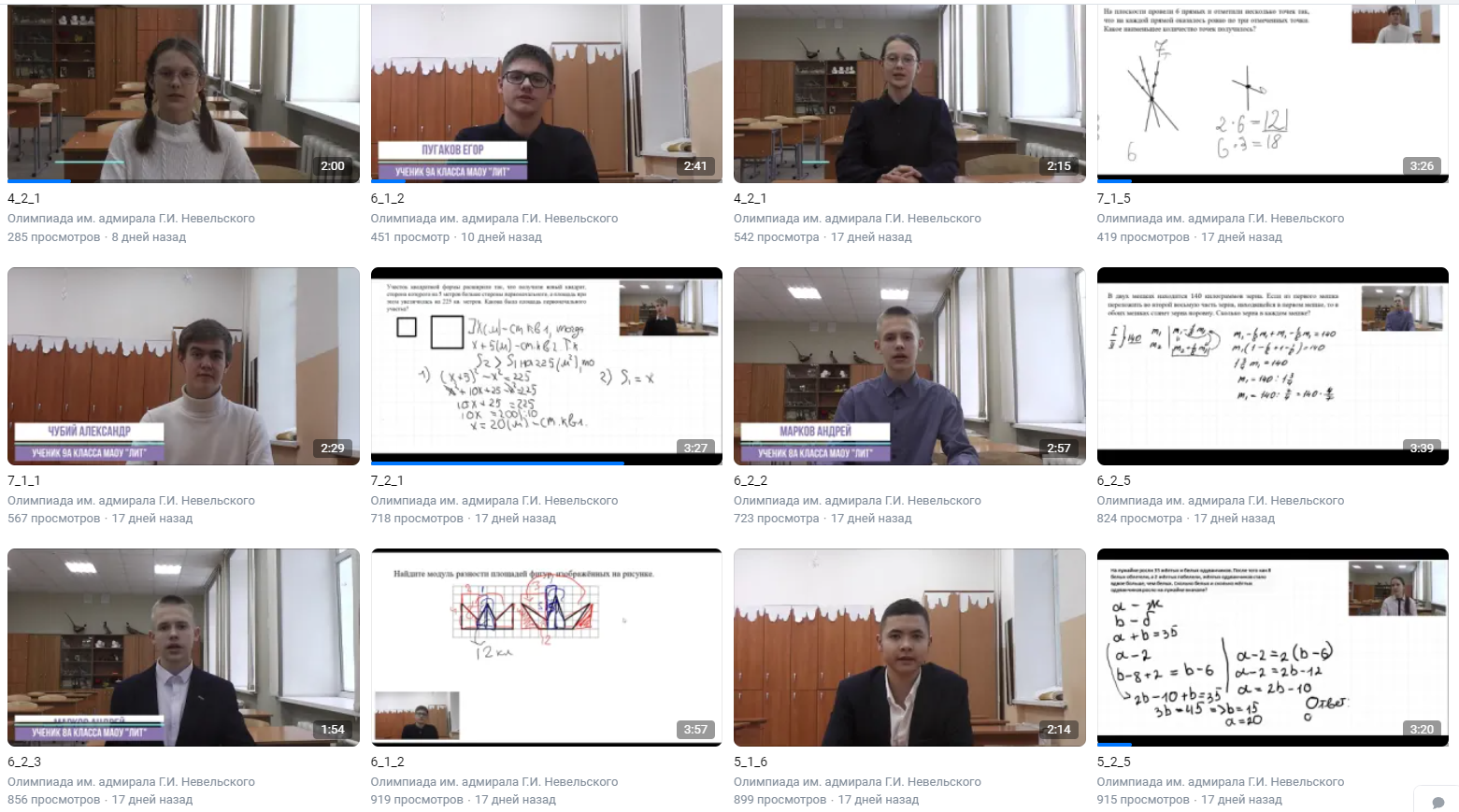 Дистанционные технологии позволяют:
Проводить полноценный урок за счет использования информационных коммуникационных сетей;
Изучать учебные предметы на расширенном и углубленном уровне;
Возможность обучения часто или долго болеющих учеников; 
Сохранить системность и последовательность в обучении; 
Развивать умения обучающихся ориентироваться в информационных потоках; 
Проводить занятия для большого количества человек;
Сделать обучение более доступным для разных групп населения.
Спасибо за внимание!